PROPUESTA DE ALFABETIZACIÓN
PROYECTO JURISDICCIONAL DESARROLLO PROFESIONAL DOCENTE 2011
Mediación Curricular en Alfabetización Inicial
CENTRO EDUCATIVO 
“BERNARDO DE MONTEAGUDO”
PROFESORADO DE EDUCACIÓN PRIMARIA
“ALEJANDRO CARBO”
FUNDAMENTACIÓN
TODO PROCESO DE ALFABETIZACIÓN DEBE PERMITIR QUE EL ALUMNO SE PROPICIE  DE LAS DISTINTAS PRACTICAS SOCIALES DE LECTURA Y ESCRITURA, DE LAS CARACTERÍSTICAS DEL SISTEMA DE ESCRITURA, DE LAS VARIANTES DEL LENGUAJE ESCRITO, Y DE ACCEDER DE ESTE MODO A UN CIERTO NIVEL DE REFLEXIÓN Y SISTEMATIZACIÓN DE LA LENGUA ADQUIRIENDO PUDIENDO SER ASÍ PARTE DE LA CULTURA LETRADA.
OBJETIVOS
Desarrollar los quehaceres de lector y
 escritor para que le permitan constituirse
 como ciudadanos de la cultura letrada.
Advertir y comprender la relación entre 
 practica social de lectura y quehaceres  en 
Función al propósito que se persigue
 en una situación comunicativa.
Elaborar cartas, fichas, y notas periodísticas,
 como resultado de una practica social especifica, constituyéndose como un escritor dentro de un contexto discursivo determinado.
ACTORES PARTICIPANTES
Alumnos de primer grado: destinatarios del proyecto.
Docentes de grado y equipo directivo: elaboración, puesta en practica, análisis del proyecto, desde llevarlo a la practica
 como la codificación, decodificación obtenida
 de dicha puesta en practica.
Alumnas practicantes: actuando en las distintas etapas del proyecto, desde llevarlo a la practica
 como a la codificación, decodificación obtenida
 de dicha puesta en practica.
Docentes de alfabetización – Docentes de practica: participación en la elaboración, análisis, evaluación del proyecto. Acompañamiento de las
 alumnas practicantes.
CARTA PARA DIRECTORA Y PAPÁS
Exploración de modelo de cartas, haciéndose expertos para conocer sus características. 
Lectura conjunta de cartas recibidas
Escritura conjunta grupal y participativa desde el pizarrón.
Relectura en voz alta a medida que se va confeccionando la nota, realizando las correcciones, según los aportes propuestos por los alumnos.
La nota (en limpio) será escrita en hoja aparte para ser presentada en dirección. (copia desde el pizarrón)
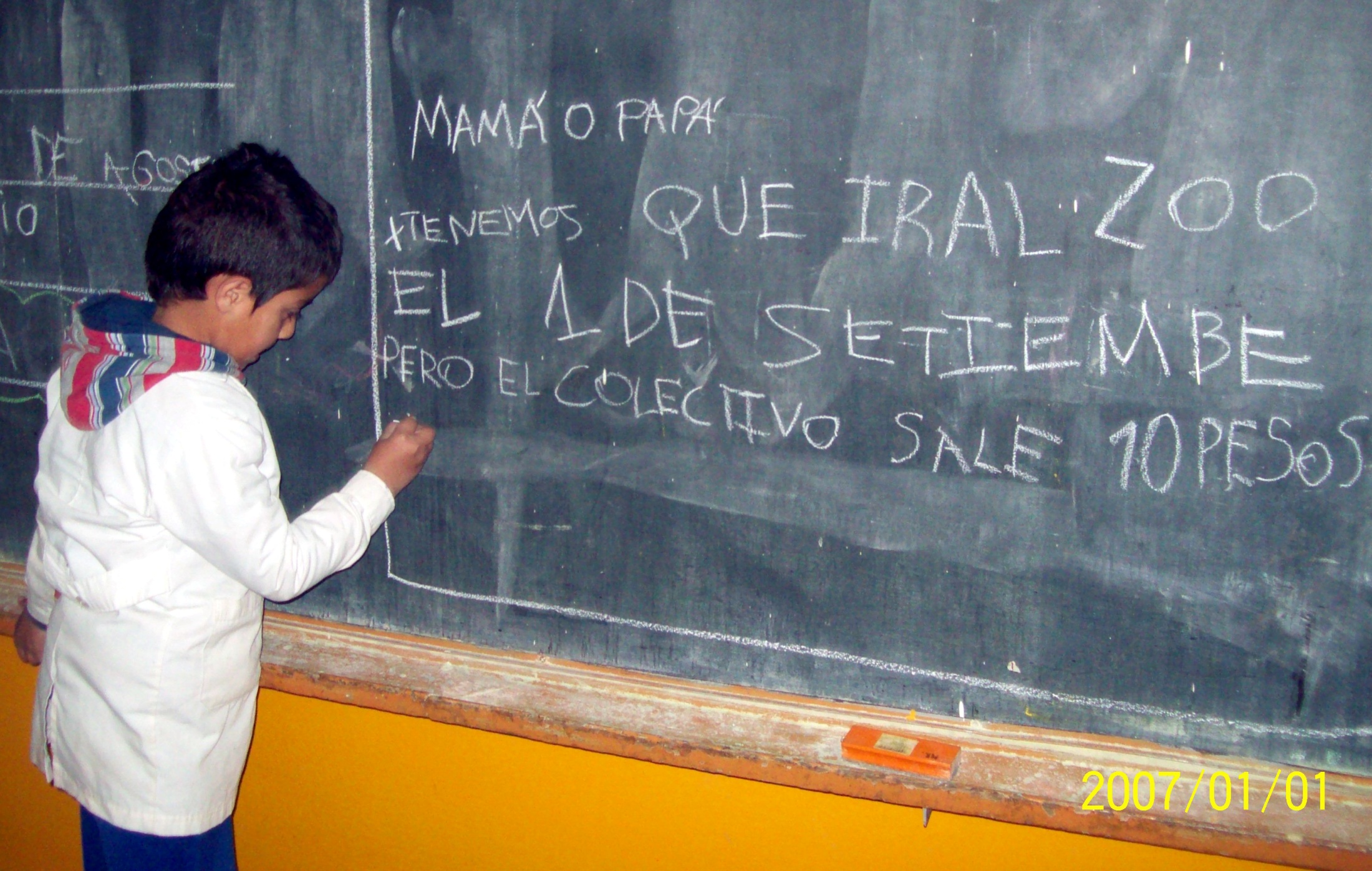 fotos 1 T-M-\editadas\FOTOS mama 016.jpg
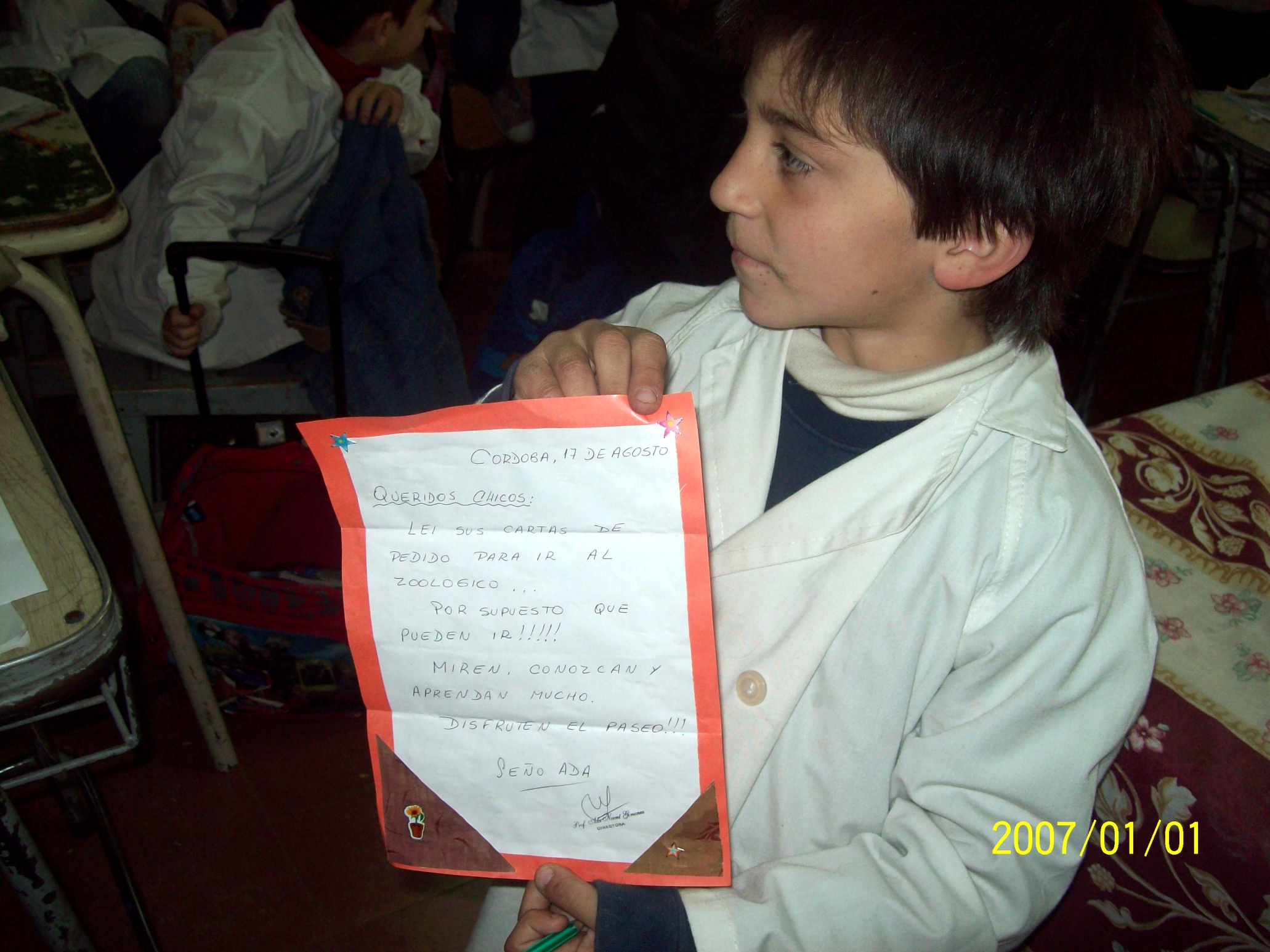 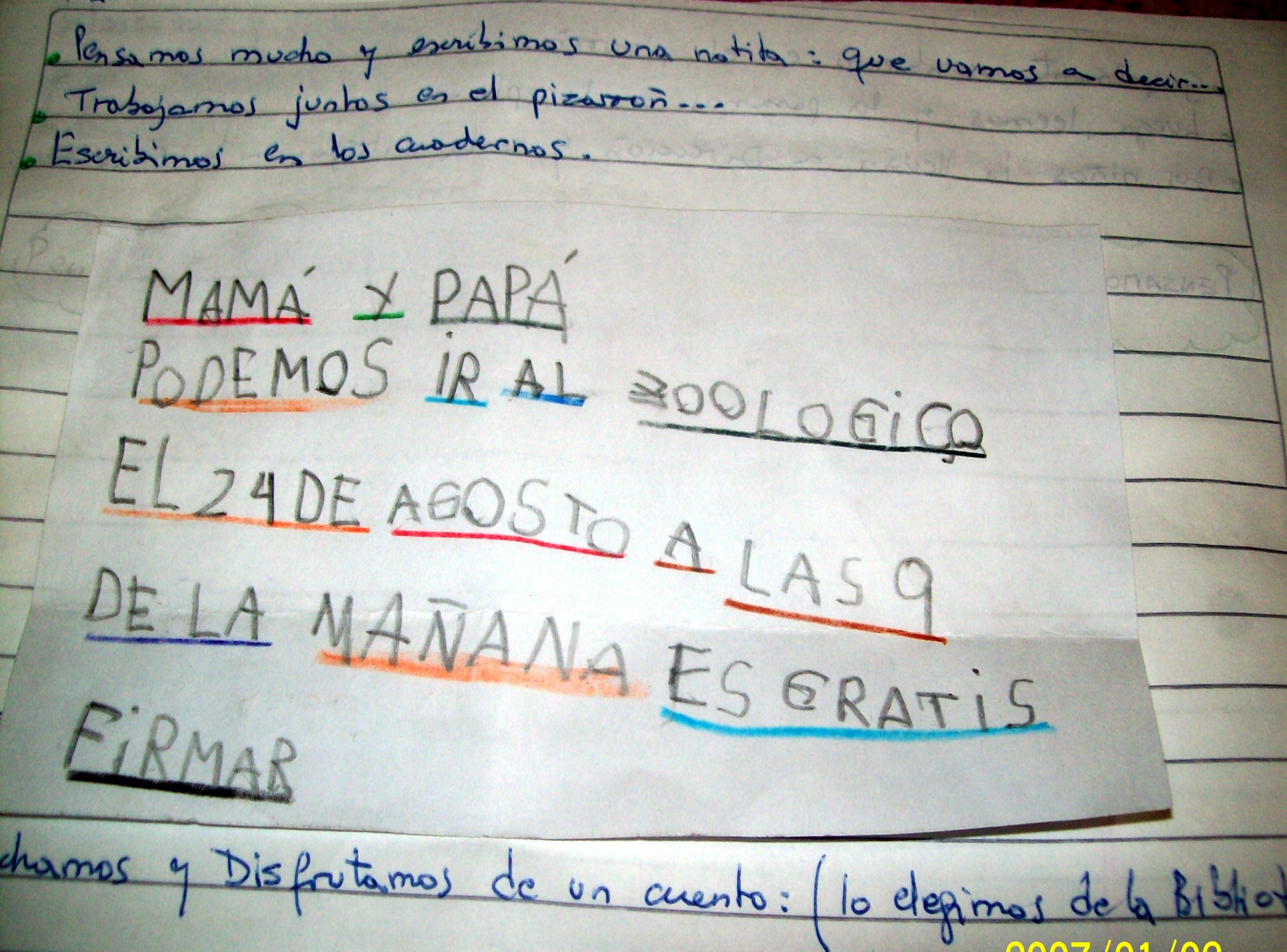 LISTADO:    “LISTADO DE AUTORIZACIONES”
Lectura selectiva (en grupos de 3 o 4) a través de indicadores que permitan clasificarlas (separarlas) (inferencias, anticipaciones).
Ordenarlas según apellido de cada uno.
Elaborar listas de las fichas faltantes.
Elaborar listado especificando cantidad de alumnos, fichas faltantes en cada categoría.
Reescritura solicitando lo faltante.
LISTADO:    “PAUTAS DE CONVIVENCIA”
Dictado por parte de los alumnos a la docente sobre las pautas consideradas necesarias.
Releer para verificar lo comprendido.
Comentar las pautas ya realizadas.
Acordar la forma (letra, como listado, como ítems etc.) que debería adoptar las pautas de convivencia.
Modelo elaborado por todos para ser copiado posteriormente.
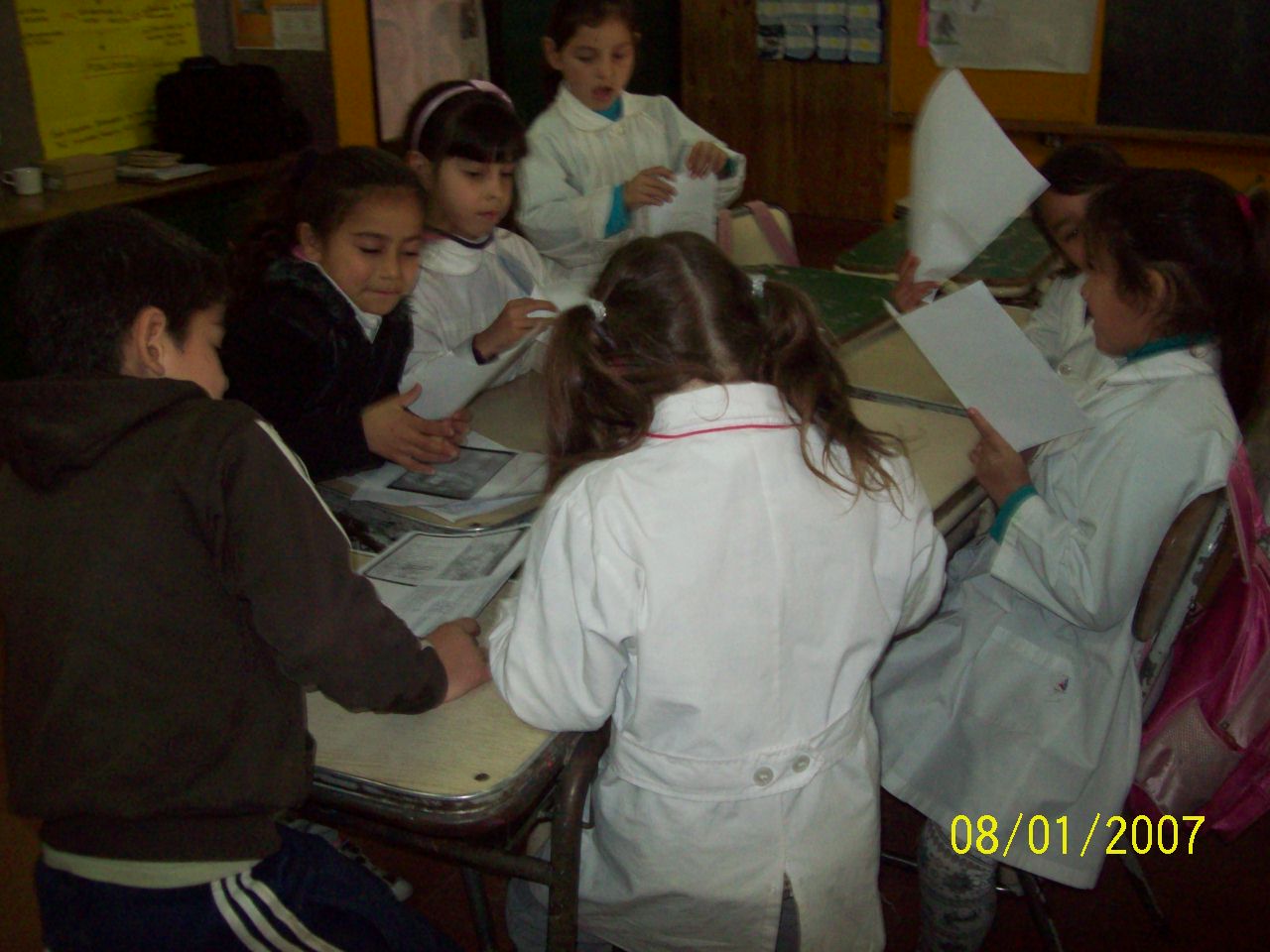 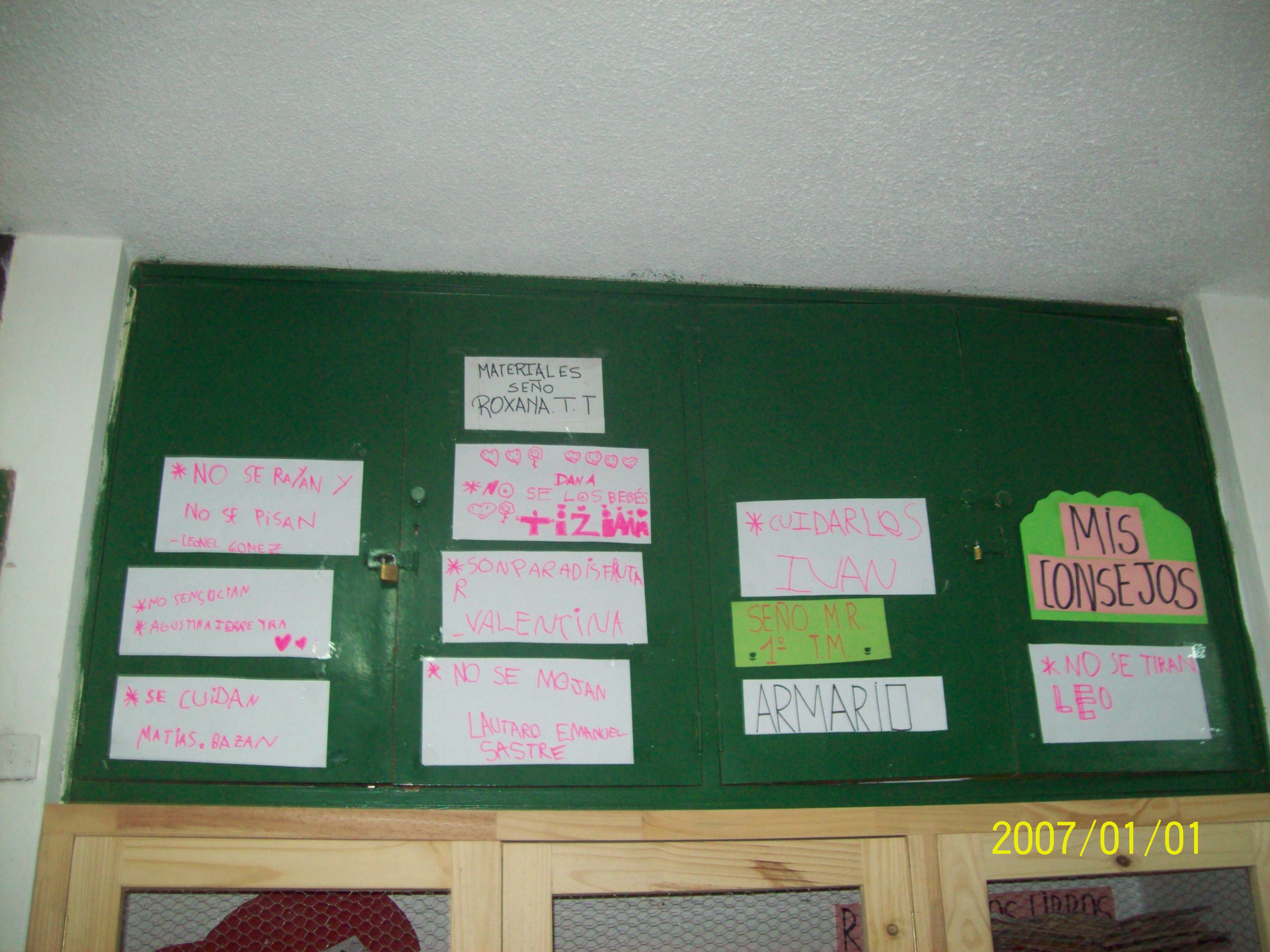 “FICHAS”  “LECTURA VISUAL DE UN DOCUMENTAL DE ANIMALES: LA TIERRA”
Lectura visual de documental
Dictado de los alumnos a la docente sobre los
     distintos aspectos observados en los animales.
Confección de una lista de animales observados.
     Escribir y dibujar.
Clasificamos los animales según el criterio: 
     nadan y no nadan
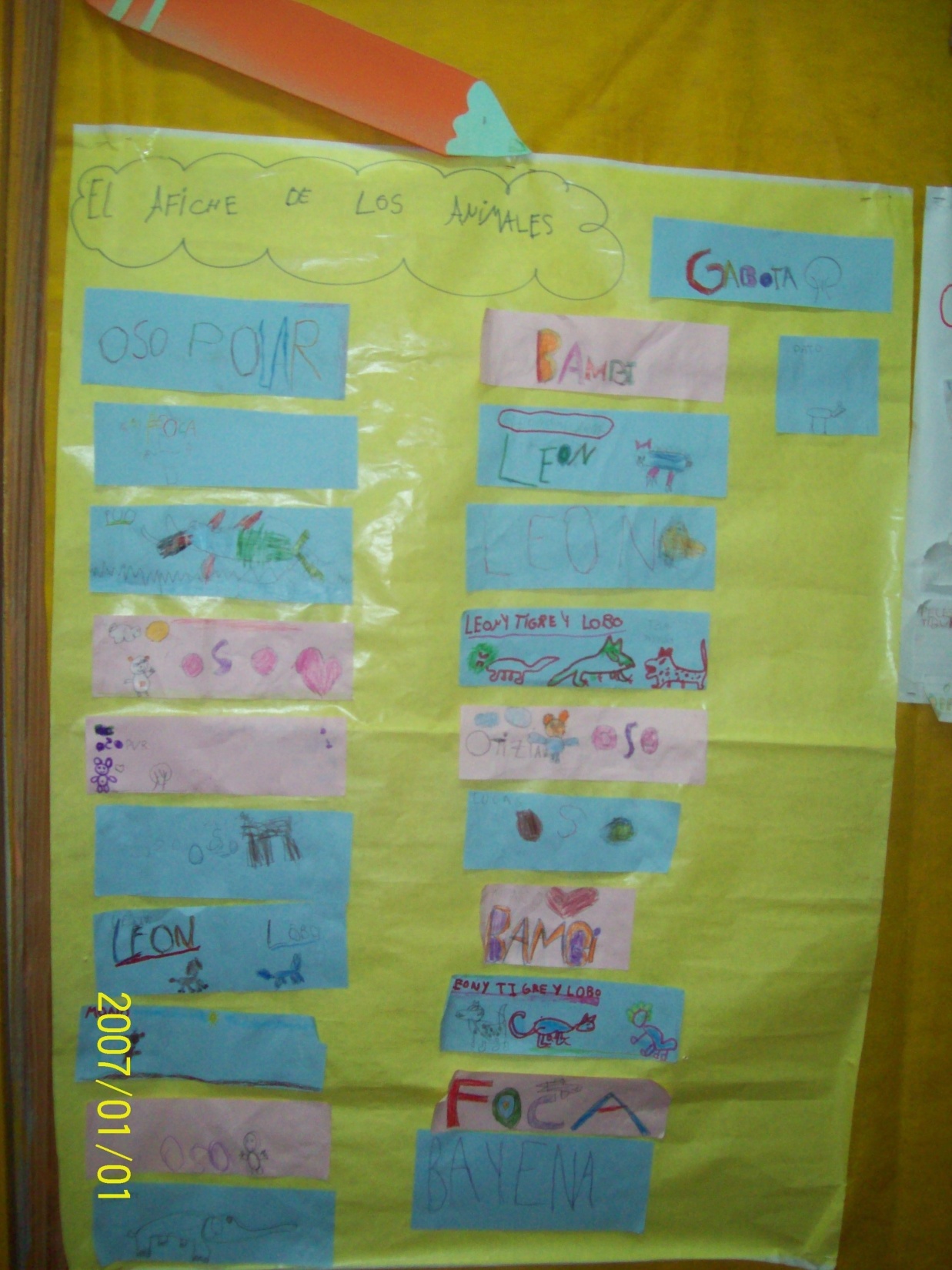 EXPLORANDO ENCICLOPEDIAS
Antes de comenzar a escribir en la lámina exploraremos las enciclopedias y revistas de animales que fueron trayendo anticipadamente los alumnos.
Exploración y lectura de enciclopedias (como fuente de información).
Exploración del material, tamaño, forma, contenido, soporte gráficos.
Utilización del índice para búsqueda de animales, observación de títulos, imágenes.
Lectura experta de textos difíciles.
Recortaremos, dibujaremos los animales que creemos, es posible encontrar en un zoológico. Cada uno dejará registrado en la lámina al menos un animal, luego, en su cuaderno podrá completar con otros animales.
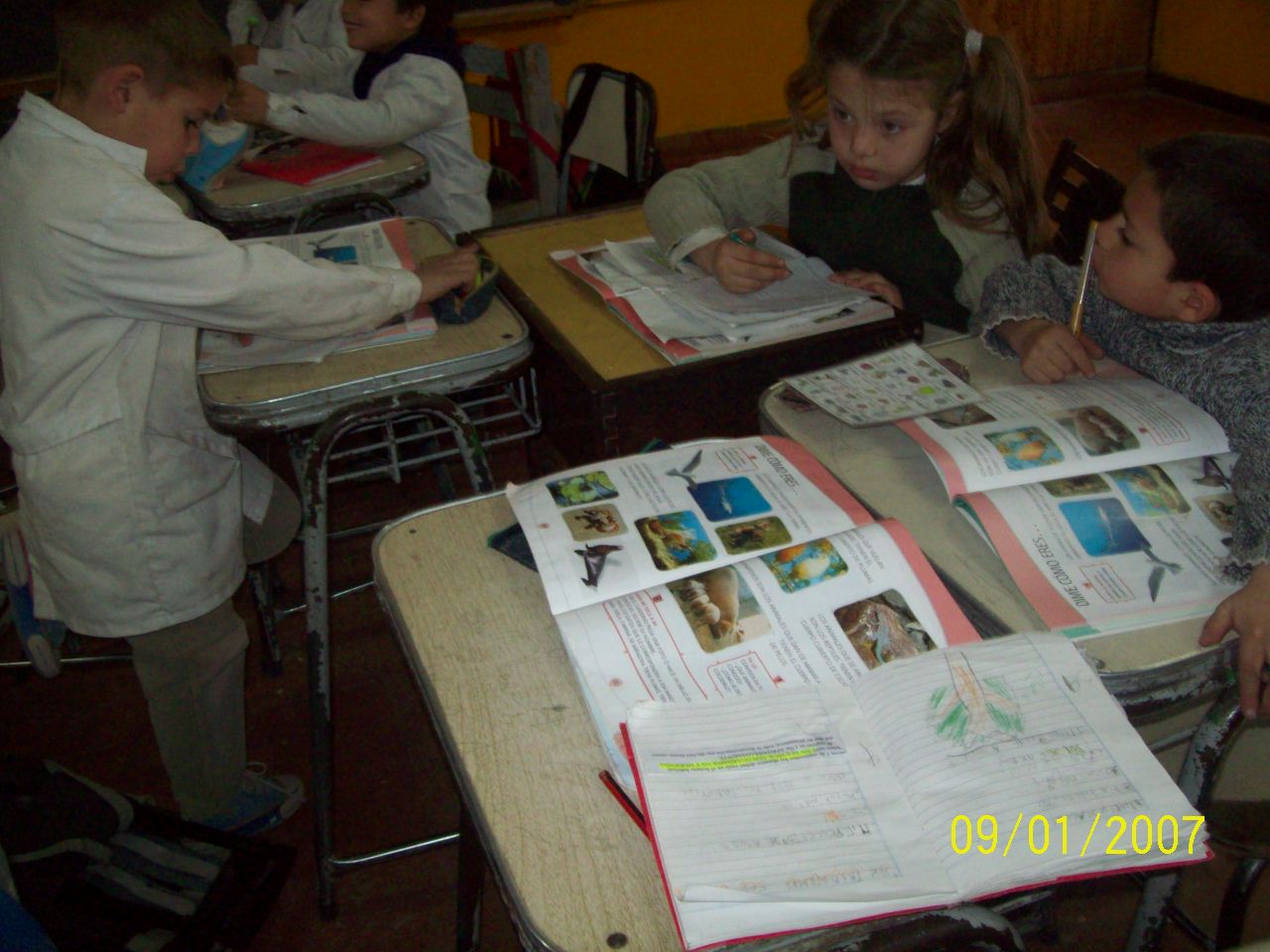 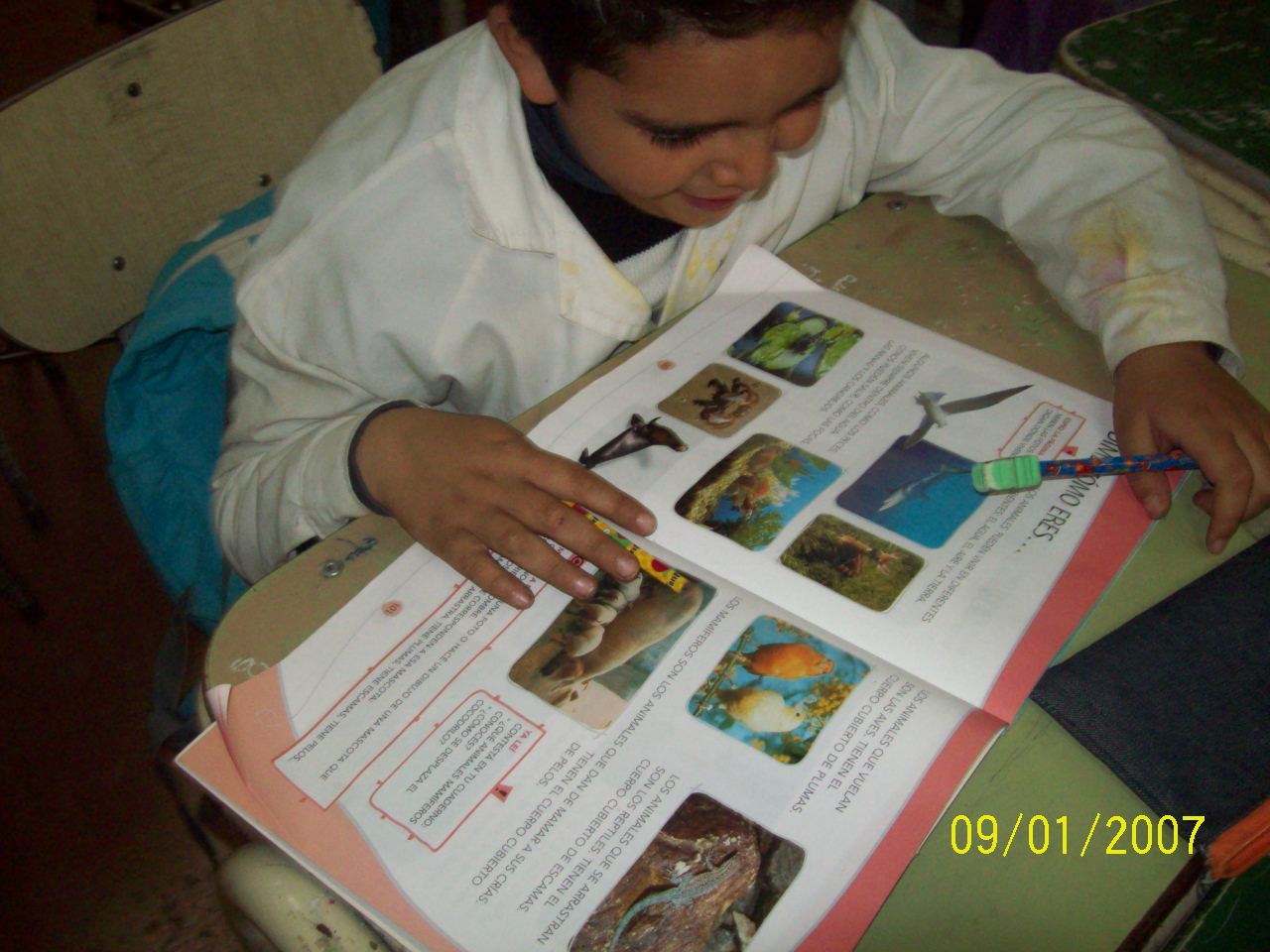 DISEÑO Y BOSQUEJO DE FICHAS
Exploración de ejemplos de fichas individuales. Interpretar las partes de las fichas, cuyo contenido global, ya conocen.
Compartir sus experiencias como lectores con otros pares o adultos de situaciones de lectura de fichas colectivas. 
Confección a partir de la toma de notas (del pizarrón) video y las enciclopedias.
Elaboración de fichas previo acuerdo sobre: que vamos a escribir, de que manera, como lo vamos a expresar, destinatario, hasta el formato de la ficha, ubicación del dibujo.
Luego serán revisadas después de la visita al zoo.
Puesta en común de las fichas.
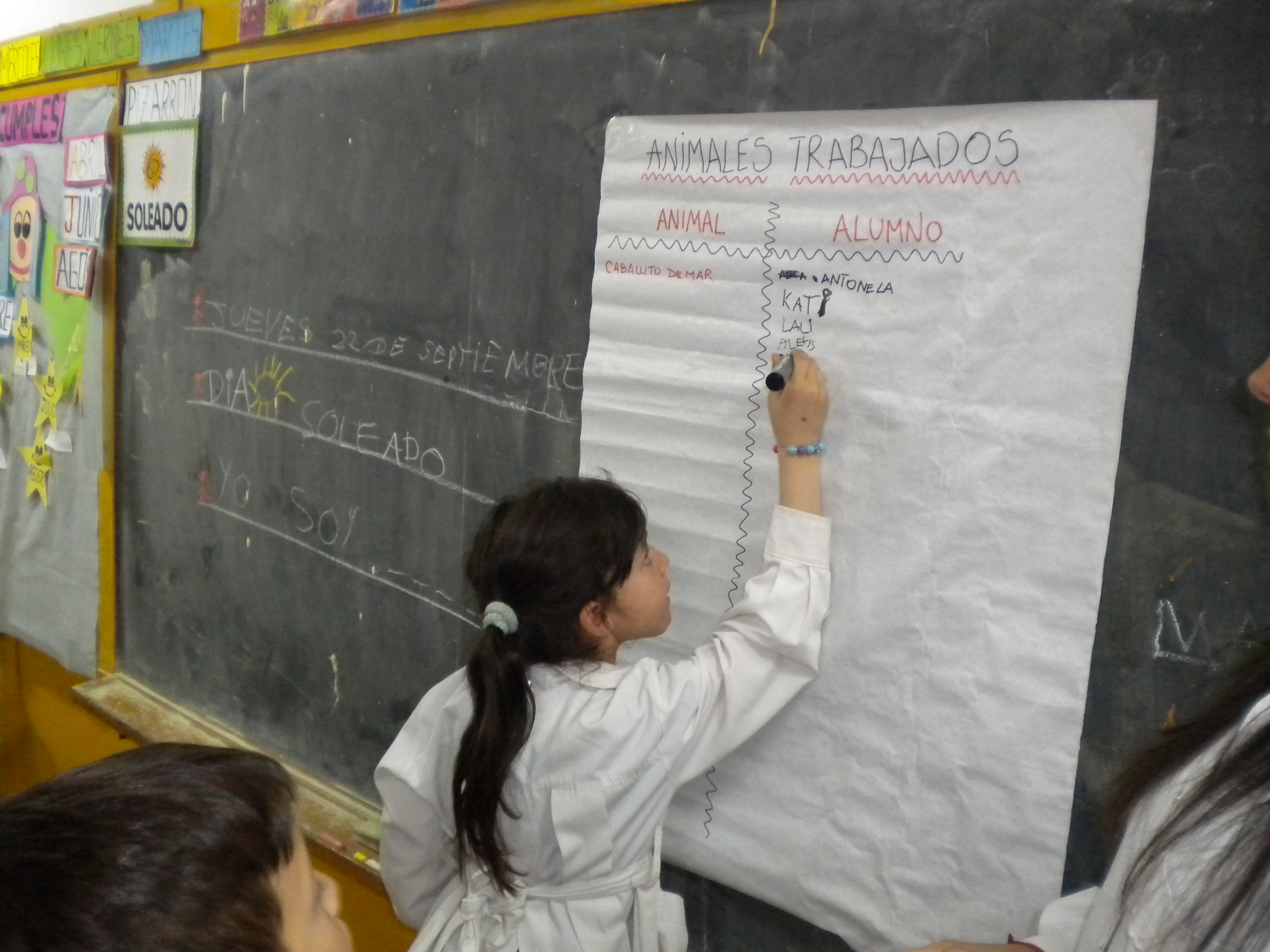 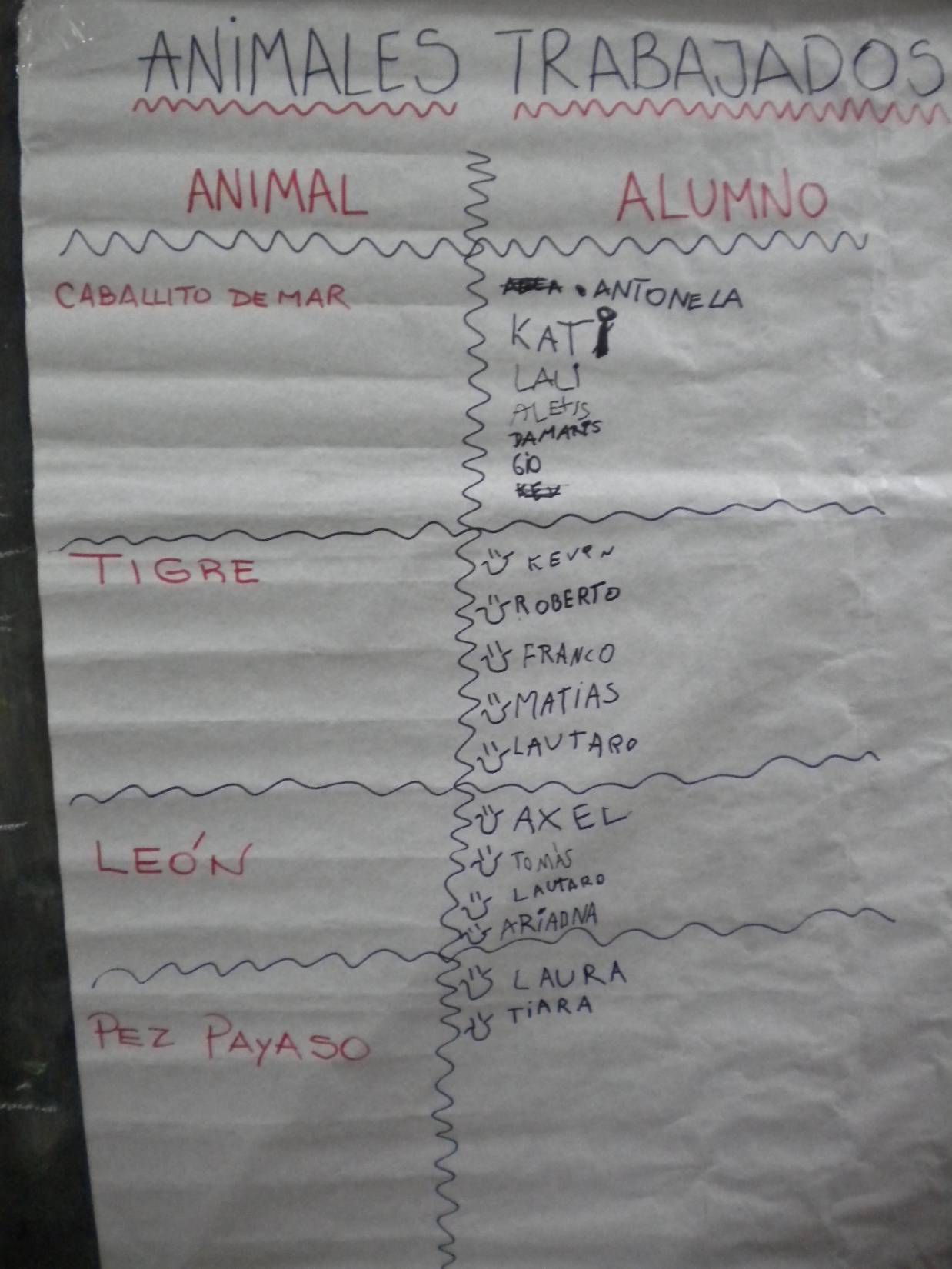 VISITA: VAMOS AL ZOOLÓGICO
Escucha de la narrativa.
Lectura de los distintos carteles para ubicarnos en el espacio y conocer sobre los animales.
Observación del formato en el que aparecen los carteles, las letras etc.
“REGISTRO”
Puesta en común de observaciones, dictado de alumnos a docente.
Reelaboración de fichas, desde lo conceptual incorporando información nueva.
revisión de fichas desde tipo de letra, redacción, ortografía, relectura desde lo comprensible socialmente.
Análisis de bosquejo, revisión y reescritura  de borradores
Lectura en voz alta de fichas revisadas.
ELABORACIÓN DE NOTAS INFORMATIVAS
Lectura colectiva sobre notas de la revista de la escuela
Producción de textos informativos breves mediante las fichas confeccionadas anteriormente.
Interacción nuevamente con el modelo textual (revista) para realizar (ellos mismos) las modificaciones necesarias en el producido por ellos.
Lectura colectiva de las notas realizadas en voz alta
PRESENTACIÓN PÚBLICA DEL PROYECTO
Las distintas notas serán expuesta en el interior de cada grado, cada alumno deberá del conjunto seleccionar las notas que serán publicadas.
Previamente se acordaran de manera conjunta, a través de un listado, los criterios para seleccionarlas. Los mismos apuntaran a las consideraciones que son necesarias a la hora de producir un texto que debe ser leído por otros.
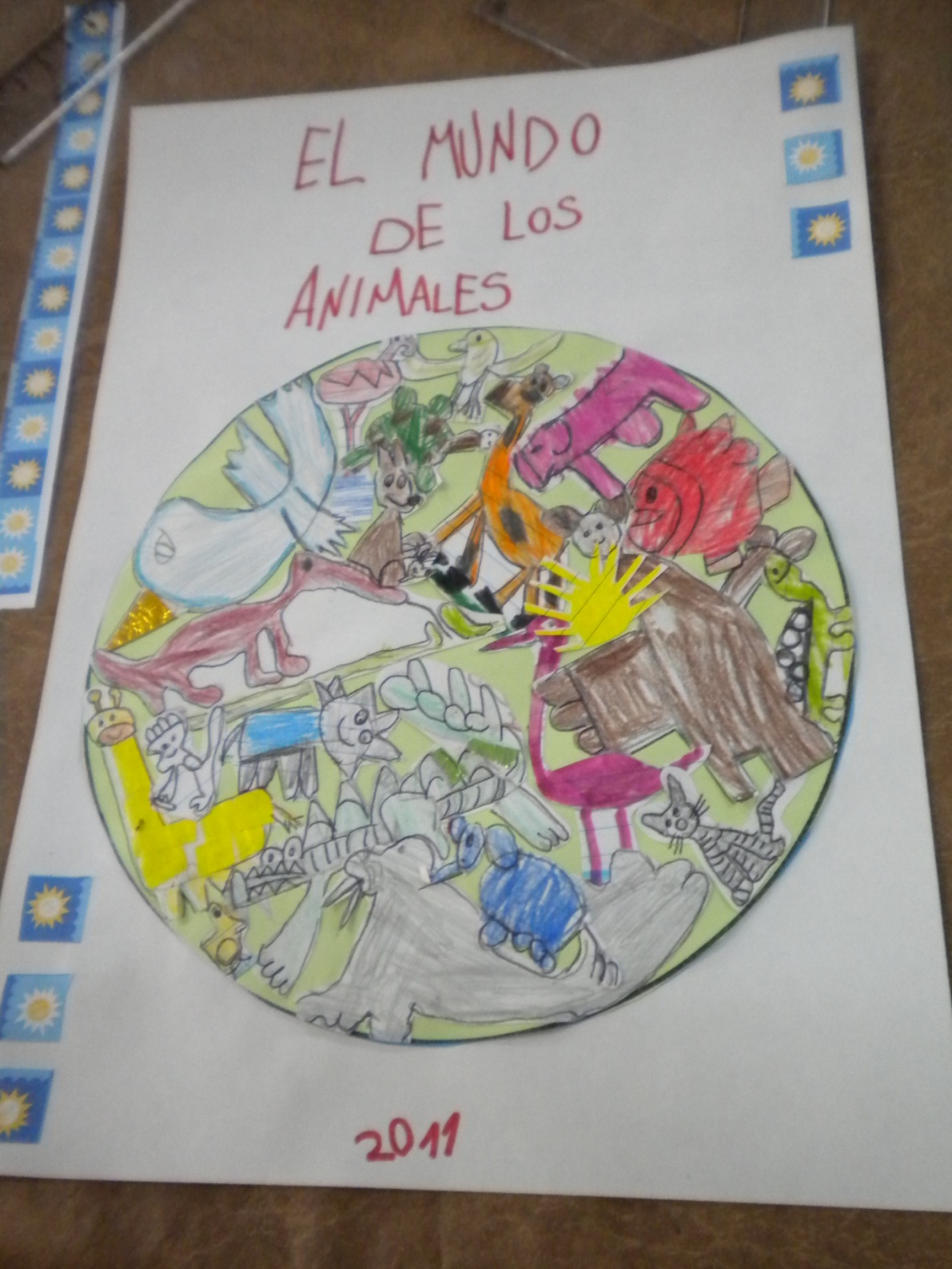 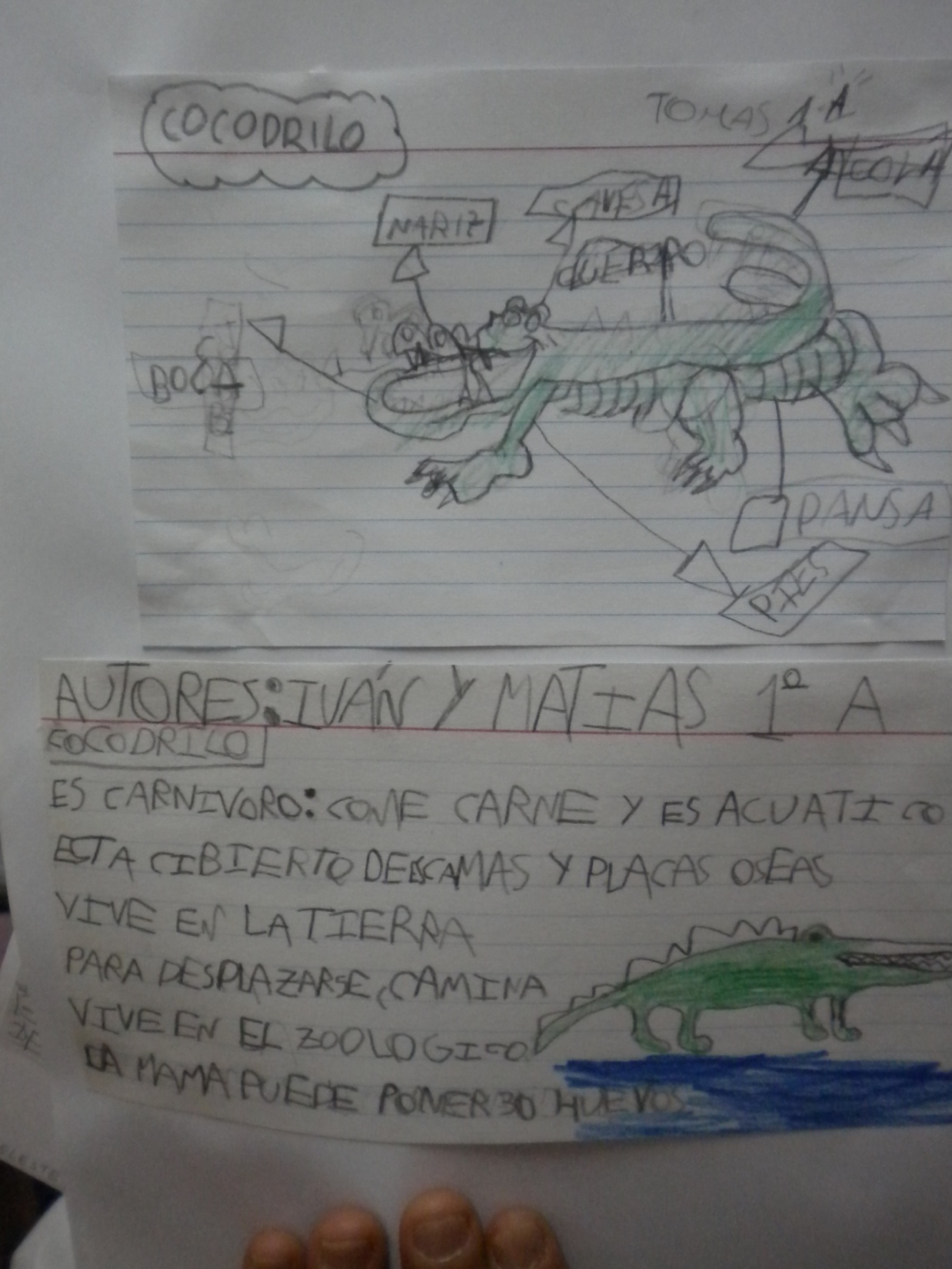 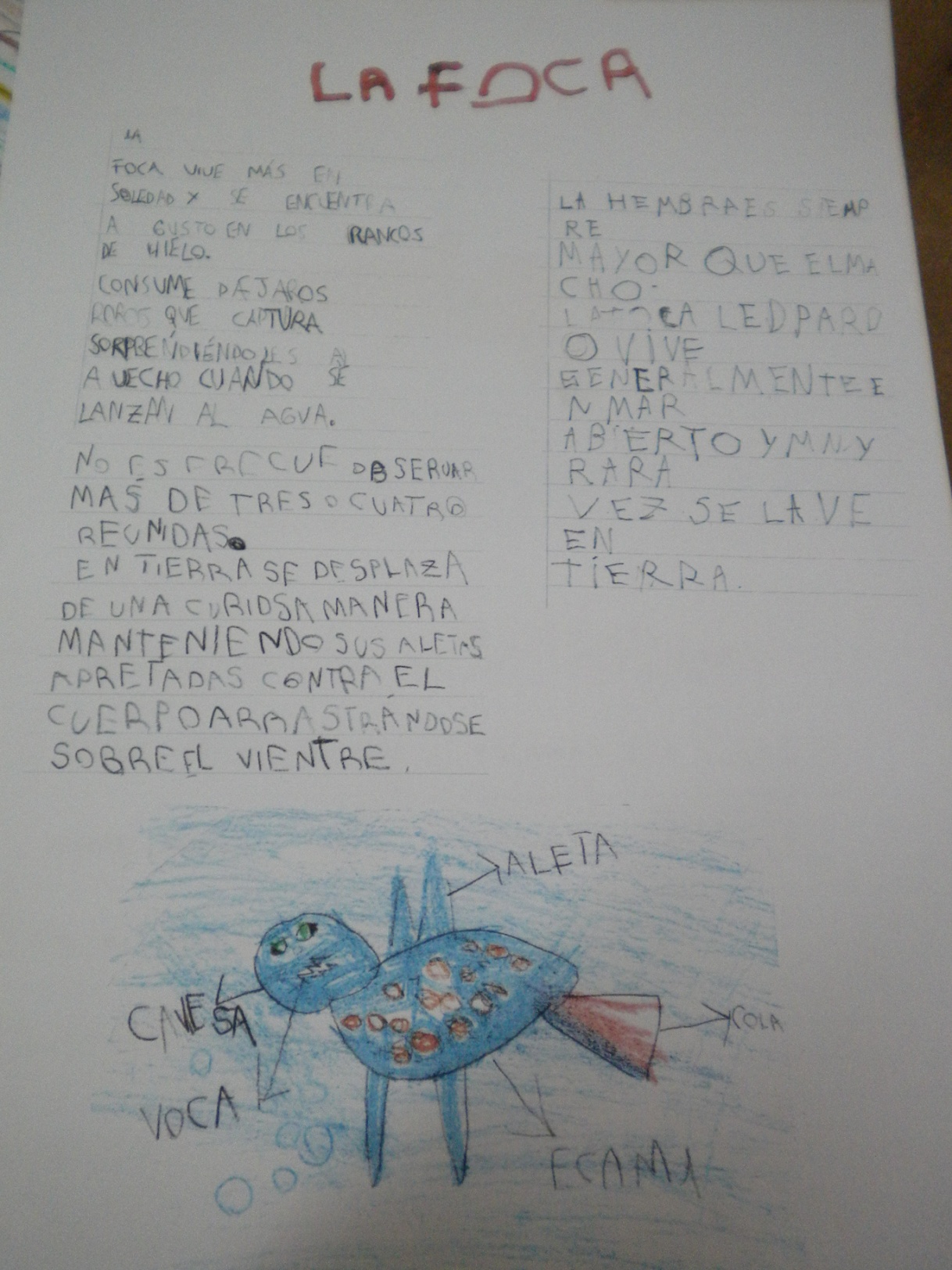 “Enseñar a leer y escribir es un desafío que transciende ampliamente la alfabetización en sentido estricto. El desafío que hoy enfrenta la escuela es de incorporar a todos los alumnos a la cultura de lo escrito, es el de lograr que todos sus  alumnos lleguen a ser miembros plenos de la comunidad de lectores y escritores.
Participar en la cultura escrita supone apropiarse de una tradición de lengua y escritura, supone asumir una herencia cultural que involucra el ejercicio de diversas operaciones con los textos y la puesta en acción de conocimientos sobre las relaciones entre los textos, entre ellos y sus autores; entre los autores mismos; entre los autores, los textos y su contexto…
(…), es necesario re conceptualizar el objeto de la enseñanza y construirlo tomando como referencia fundamental las prácticas sociales de lectura y escritura. Poner en escena una versión escolar de estas prácticas que guarde cierta fidelidad a la versión social (no escolar)  requiere que la escuela funcione como una micro comunidad de lectores y escritores.”
		   				
Lerner, Delia